Supplementary information for Chemical Engineering Explained © The Royal Society of Chemistry 2018
Chemical Engineering Explained
Supplementary File: Chapter 11
Supplementary information for Chemical Engineering Explained © The Royal Society of Chemistry 2018
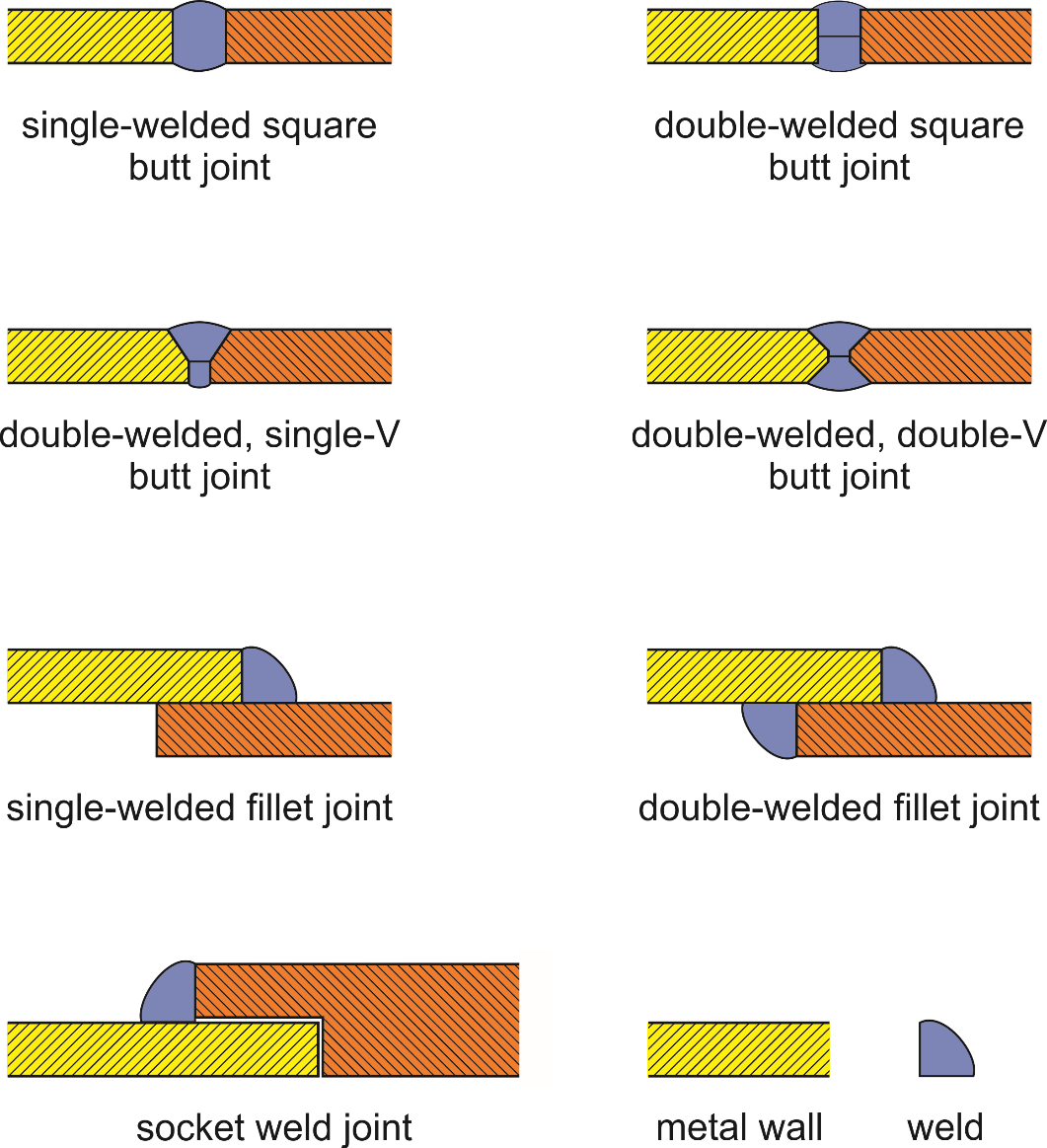 Figure 11.1 Different types of weld joint.
Supplementary information for Chemical Engineering Explained © The Royal Society of Chemistry 2018
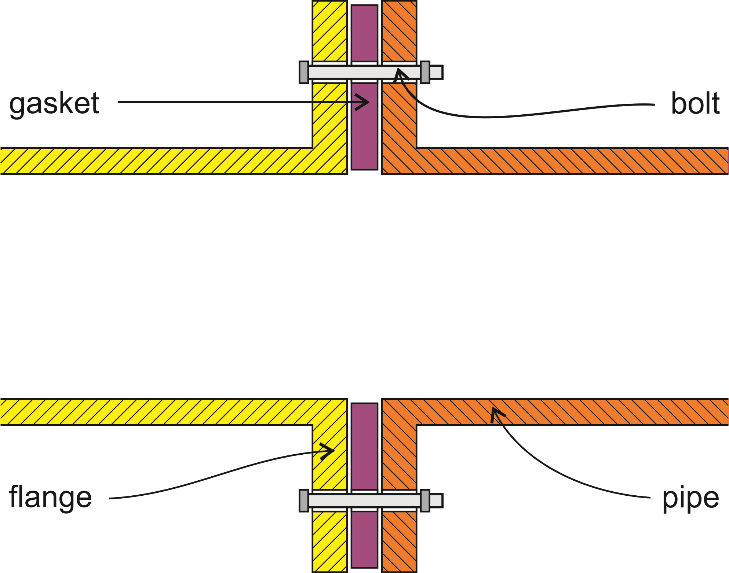 Figure 11.2 Flanged joint. The thickness of the gasket material has been exaggerated
for clarity.
Supplementary information for Chemical Engineering Explained © The Royal Society of Chemistry 2018
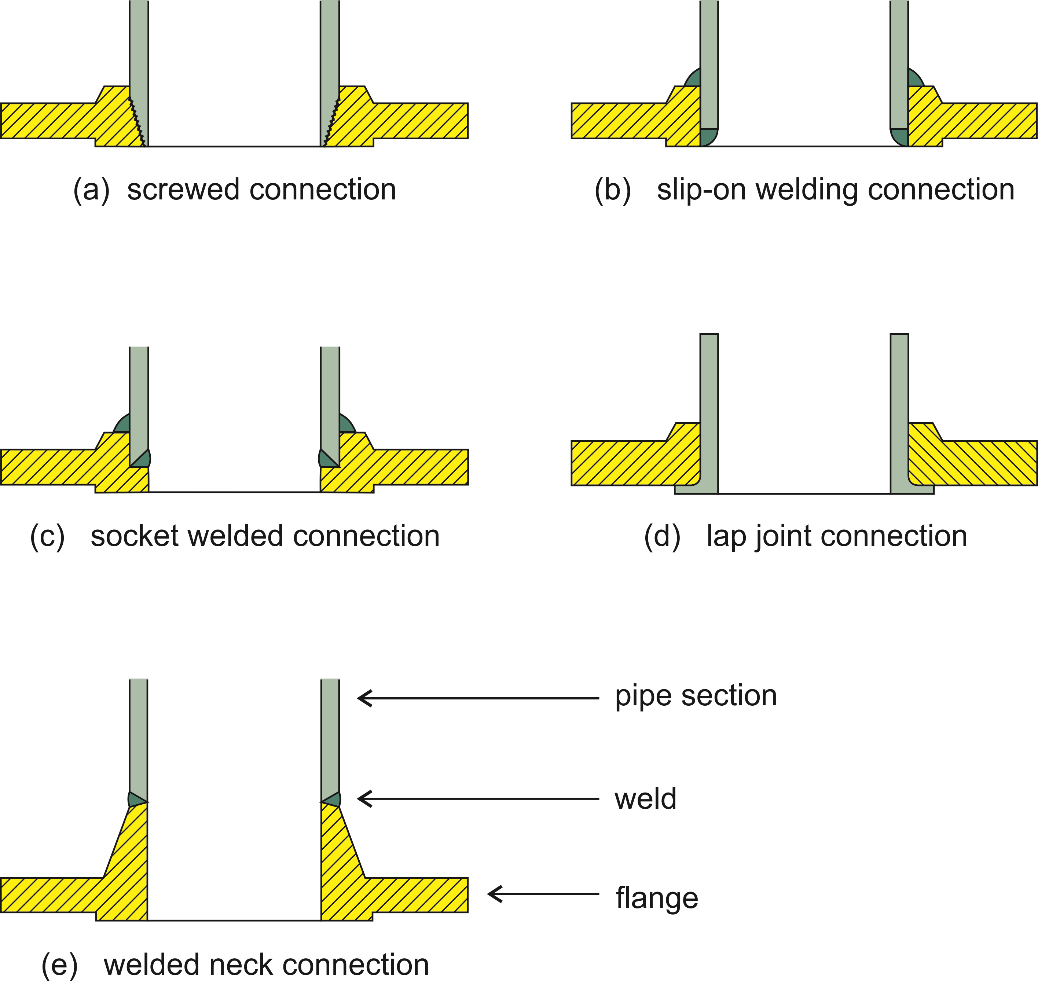 Figure 11.3 Types of pipe-to-flange connections. For clarity, bolt holes have not been shown.
Supplementary information for Chemical Engineering Explained © The Royal Society of Chemistry 2018
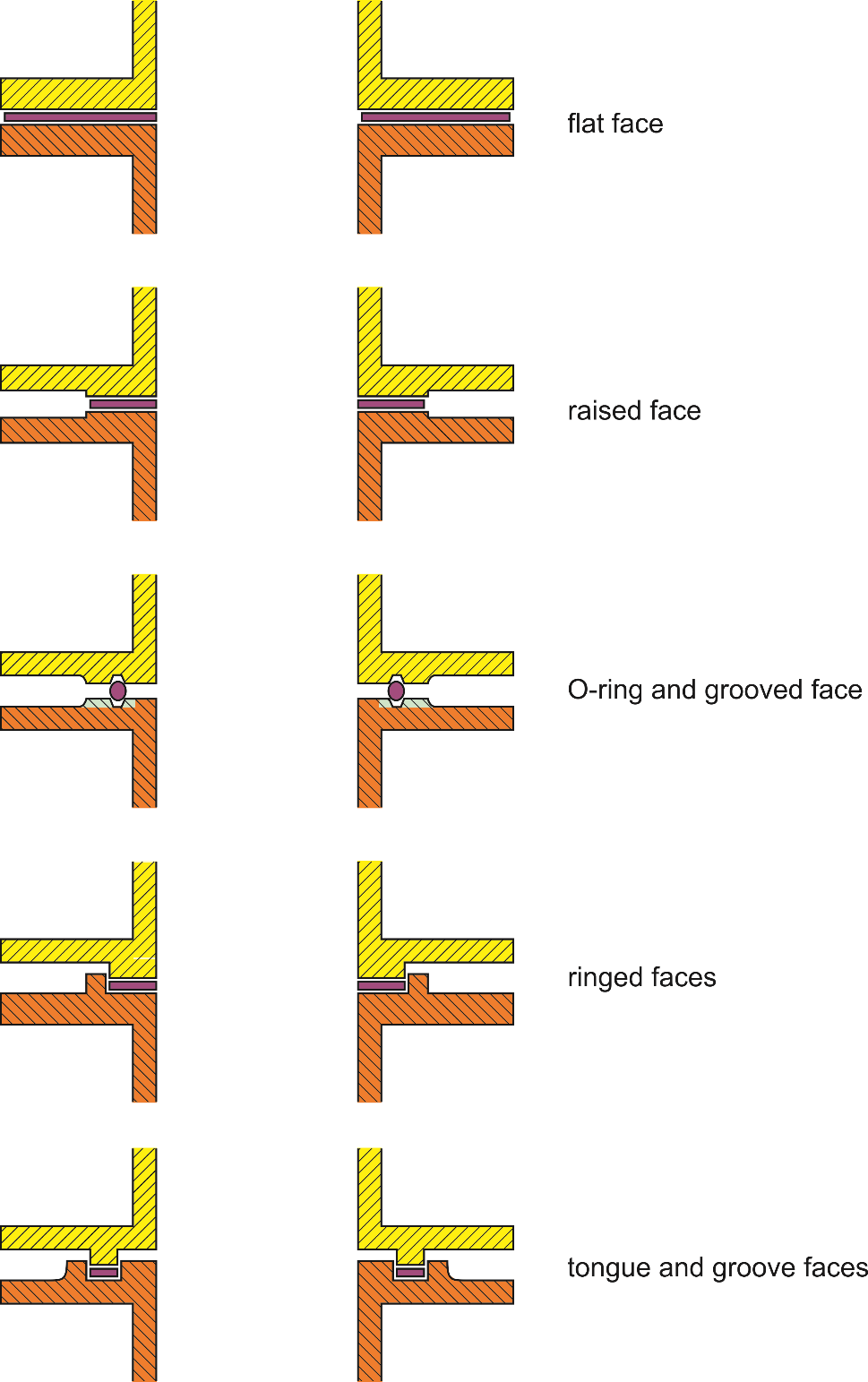 Figure 11.4 Five different types of flange faces. For clarity, the gasket thickness and the raised features on the flange faces have been exaggerated. Bolt holes have not been shown.
Supplementary information for Chemical Engineering Explained © The Royal Society of Chemistry 2018
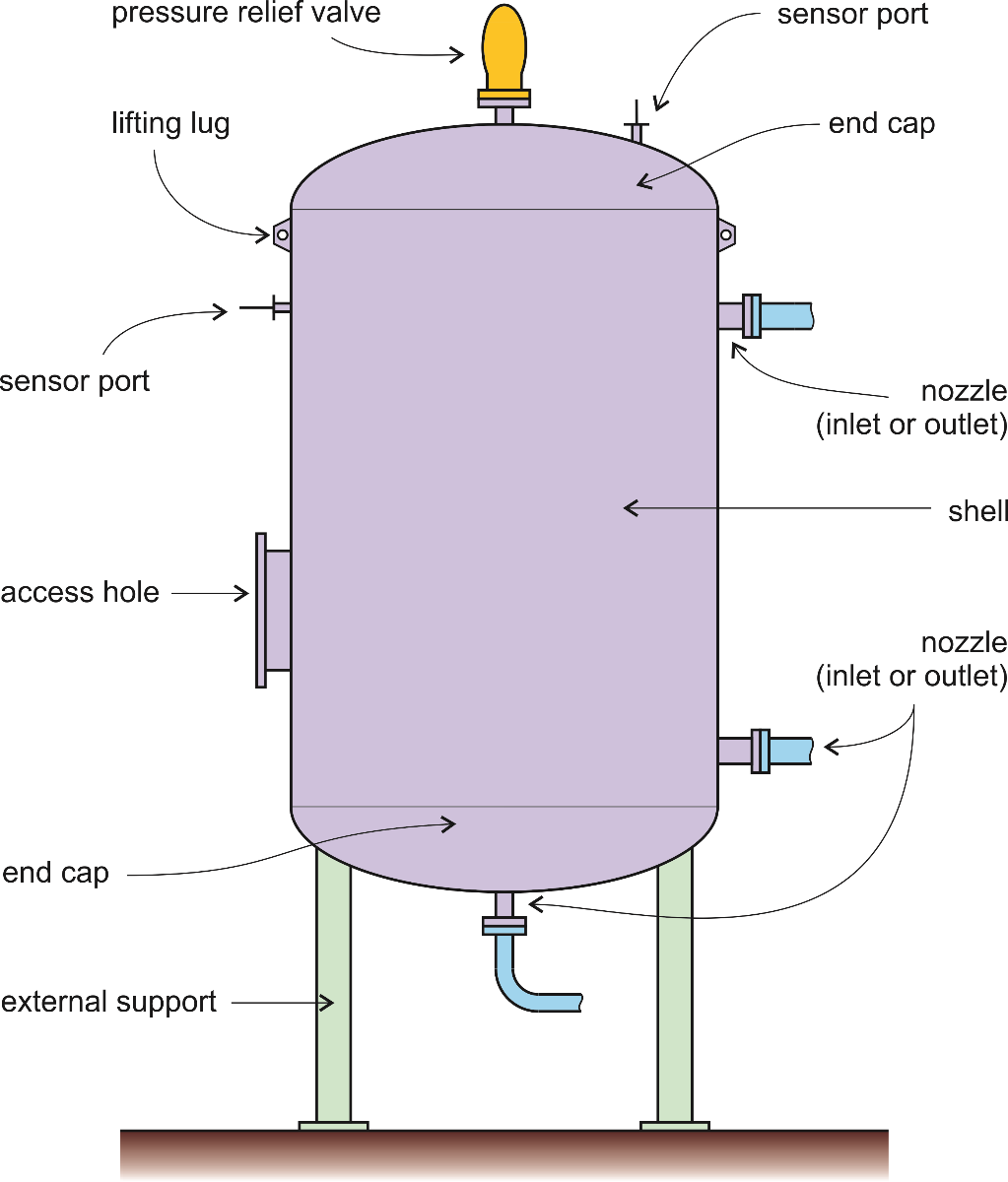 Figure 11.5 Unfired pressure vessel showing major components.
Supplementary information for Chemical Engineering Explained © The Royal Society of Chemistry 2018
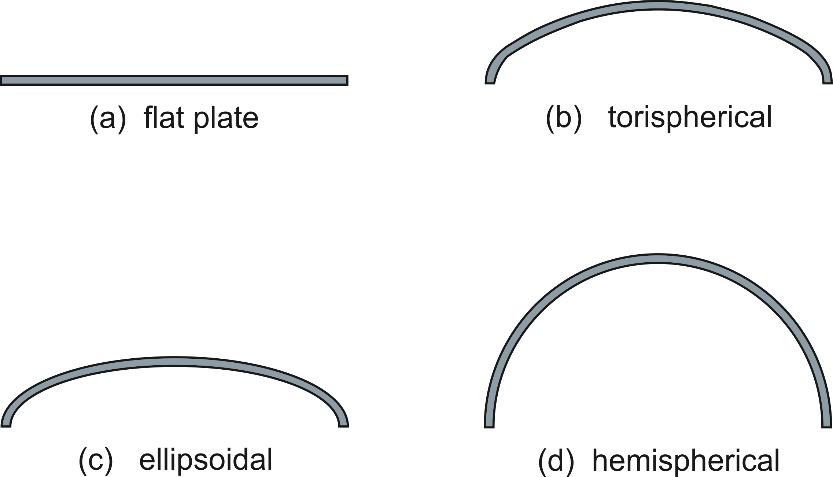 Figure 11.6 Four types of pressure vessel end caps.
Supplementary information for Chemical Engineering Explained © The Royal Society of Chemistry 2018
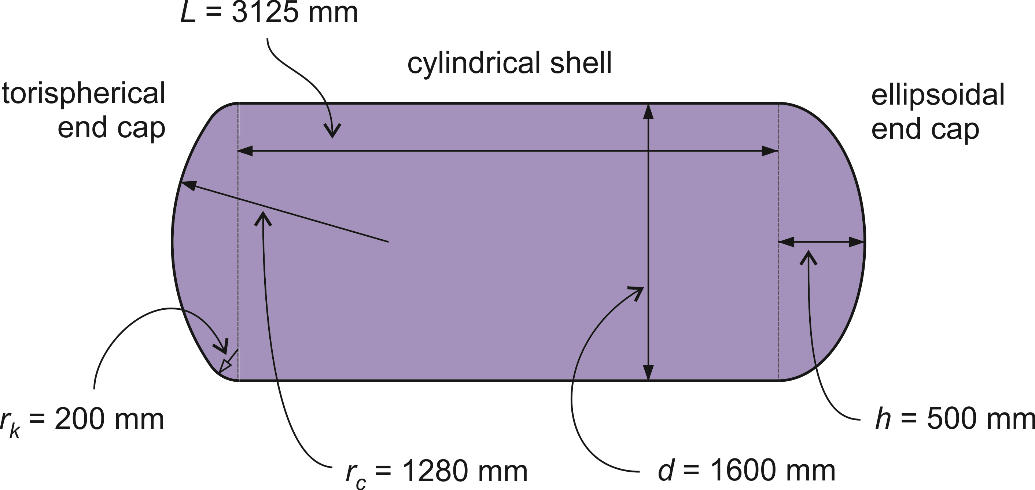 Figure 11.7 Pressure vessel with one torispherical end cap and one ellipsoidal end cap (Example 11.1).
Supplementary information for Chemical Engineering Explained © The Royal Society of Chemistry 2018
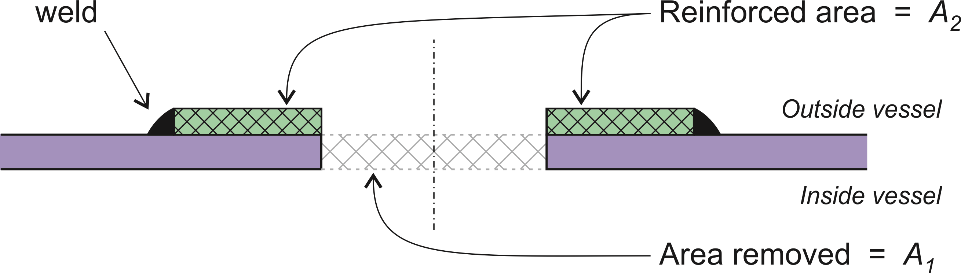 Figure 11.8 The weakness in the vessel introduced by the opening is compensated by the use of a welded pad.
Supplementary information for Chemical Engineering Explained © The Royal Society of Chemistry 2018
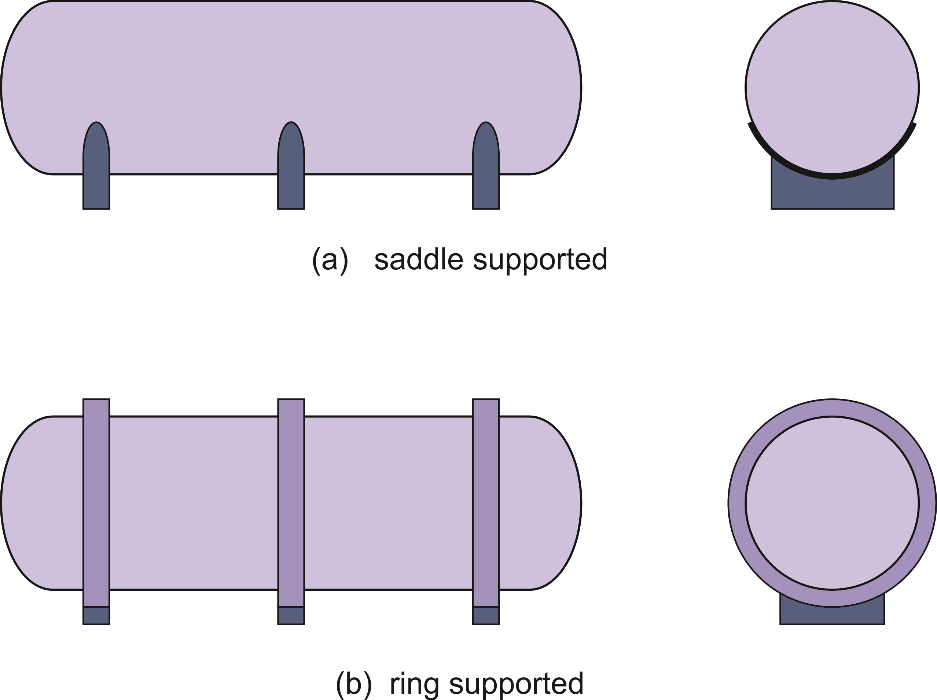 Figure 11.9 Horizontal pressure vessels may be supported by saddles or rings.
Supplementary information for Chemical Engineering Explained © The Royal Society of Chemistry 2018
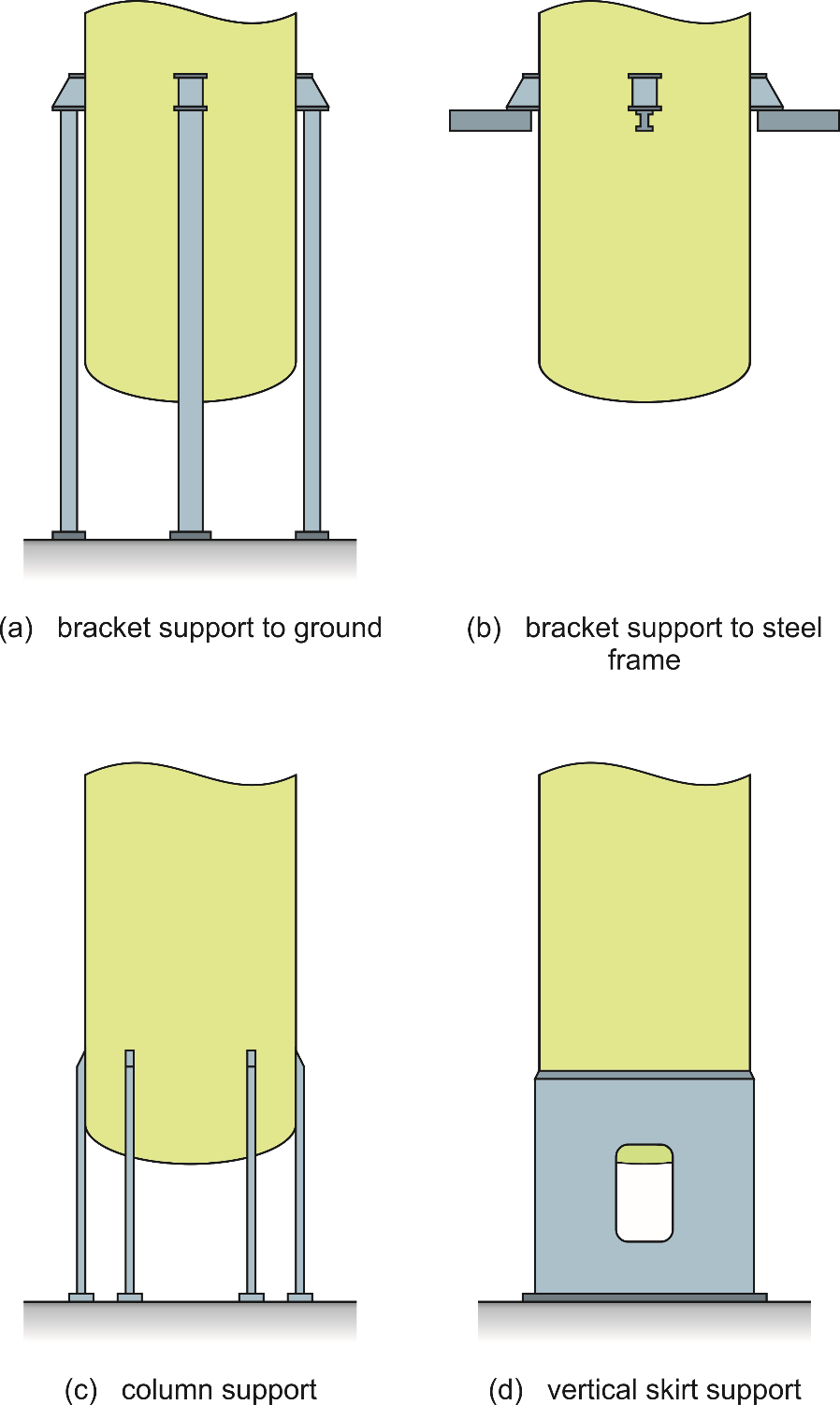 Figure 11.10 Vertical pressure vessel support methods.
Supplementary information for Chemical Engineering Explained © The Royal Society of Chemistry 2018
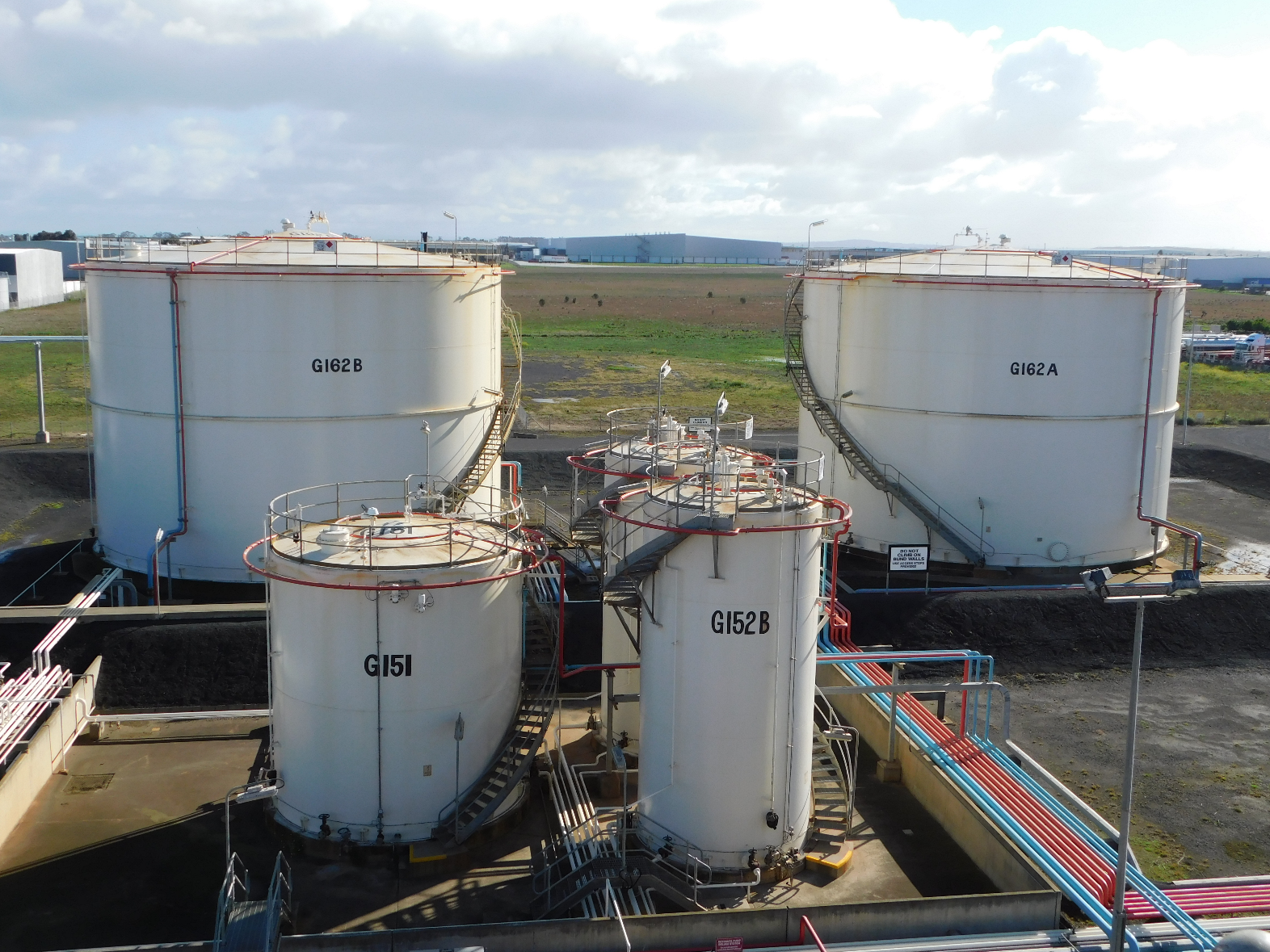 Figure 11.11 Five product tanks with conical roofs.